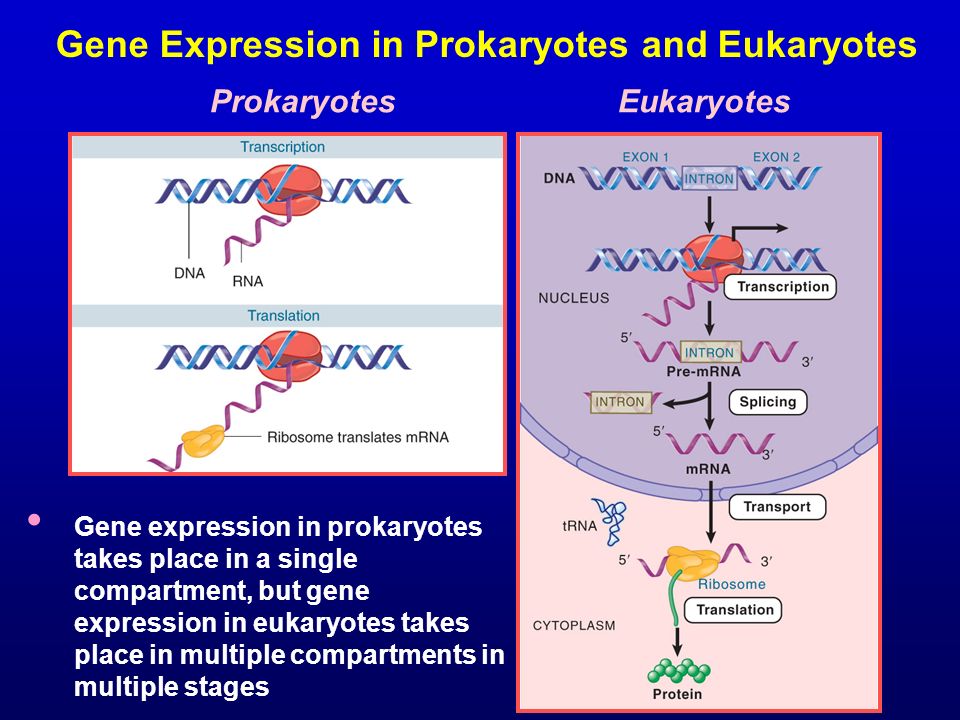 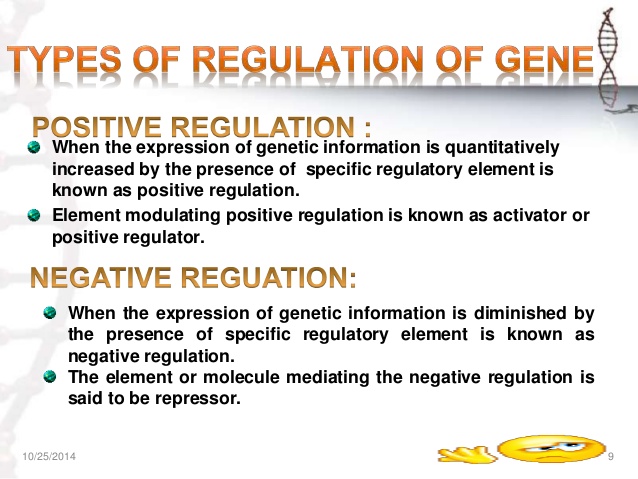 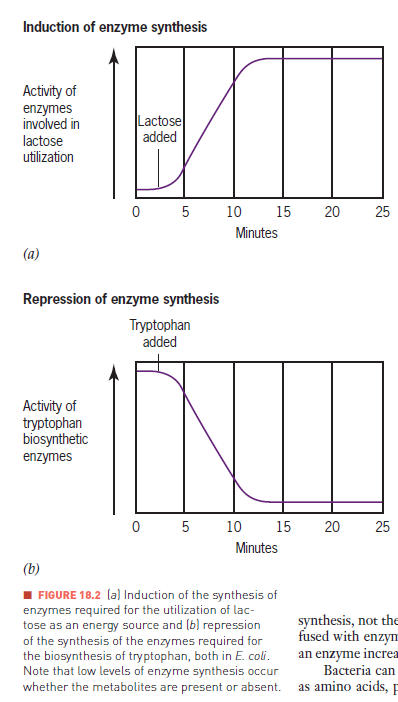 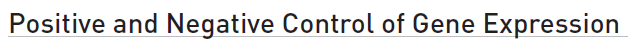 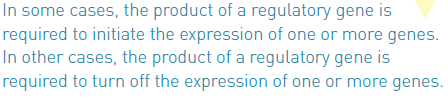 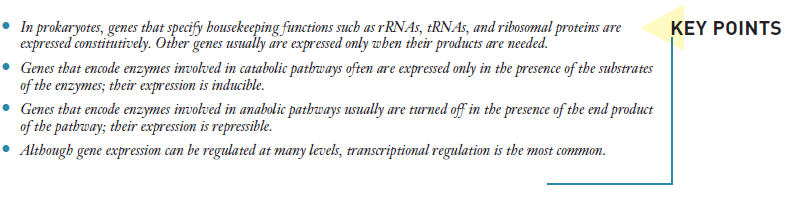 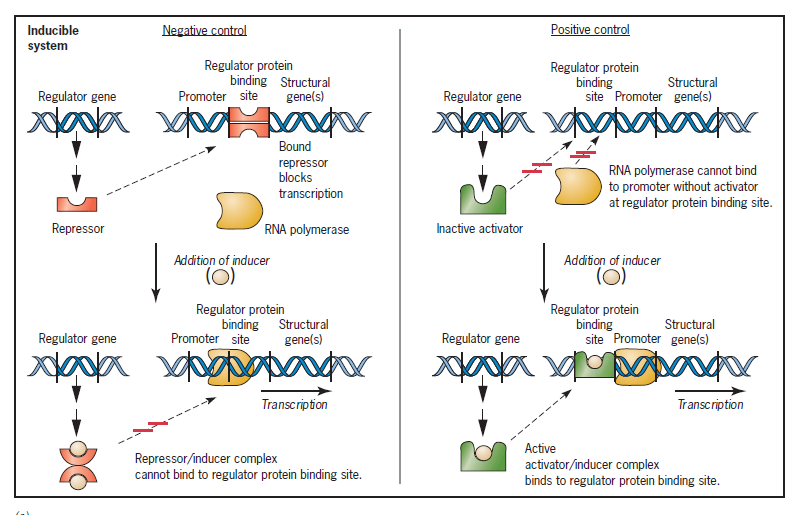 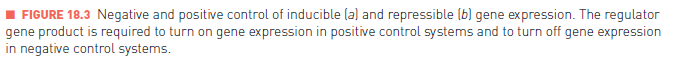 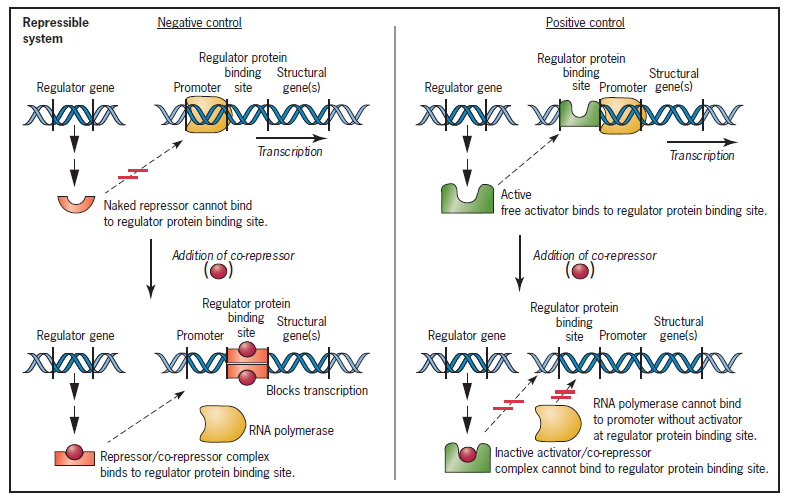 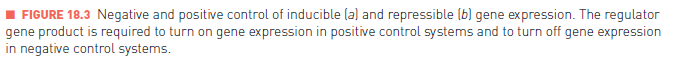 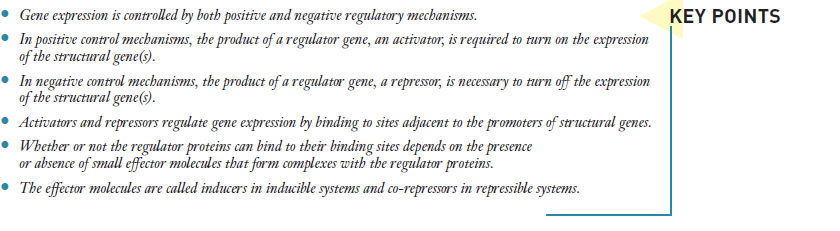 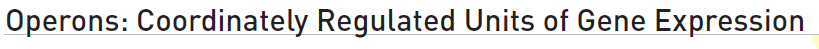 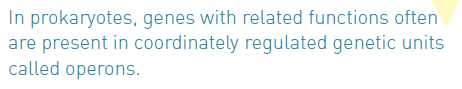 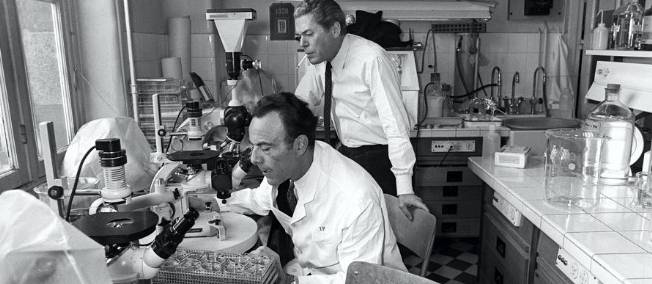 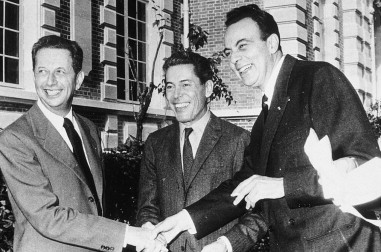 F. Jacob, J. Monod e A. Lwof
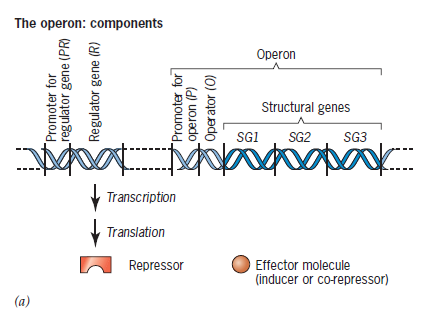 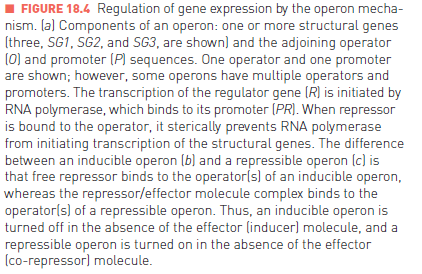 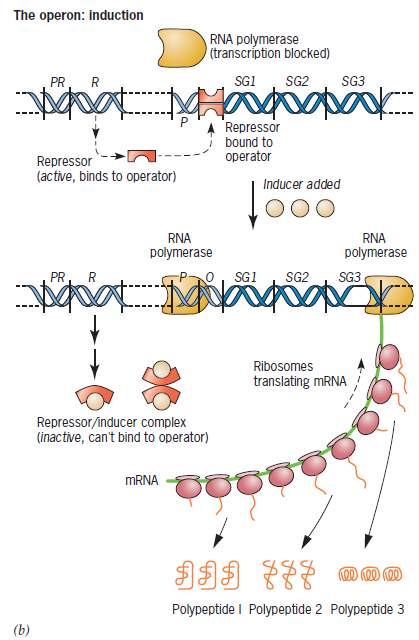 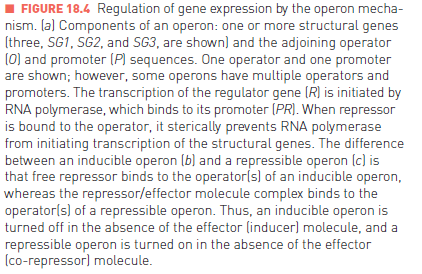 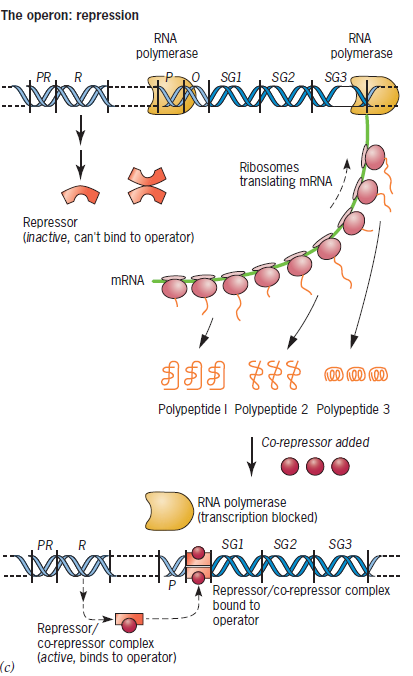 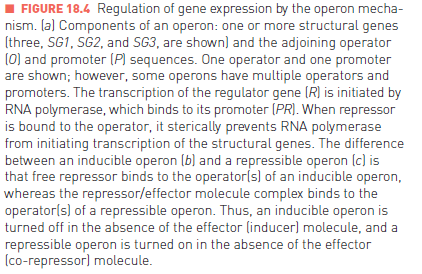 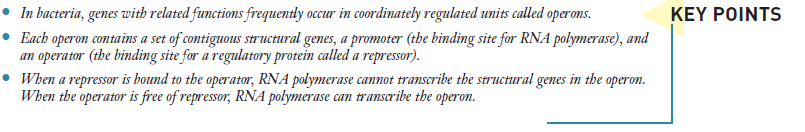 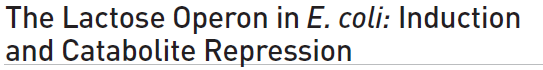 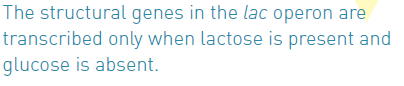 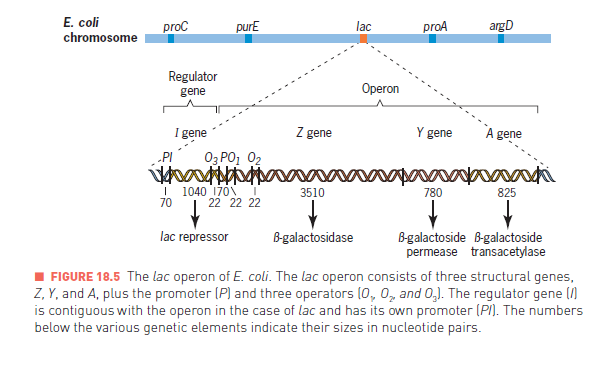 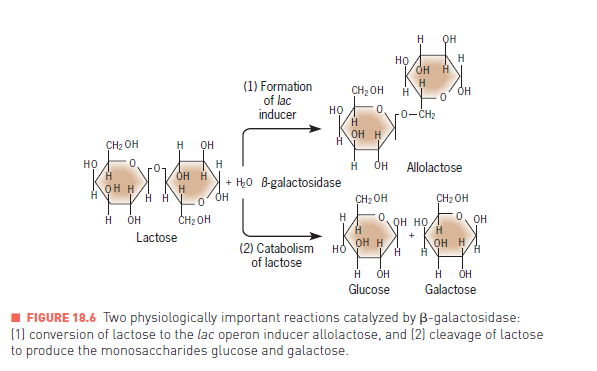 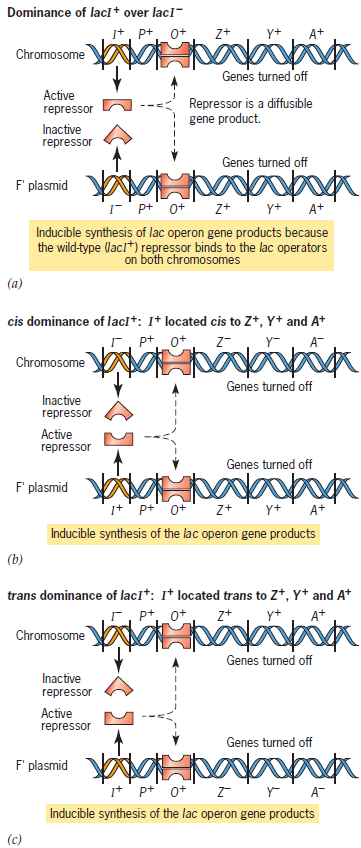 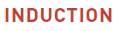 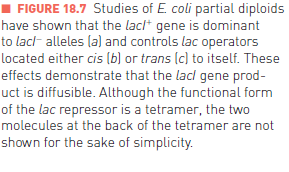 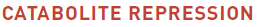 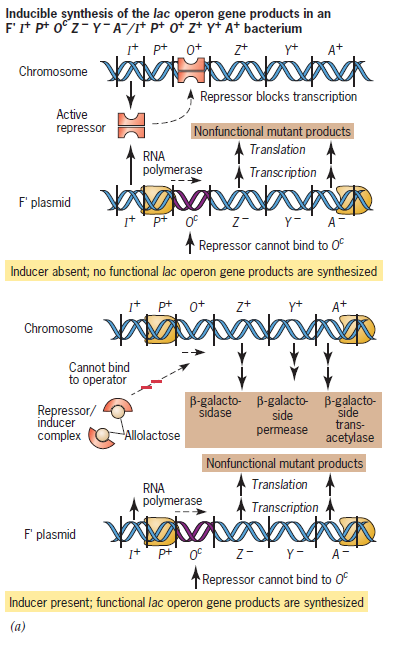 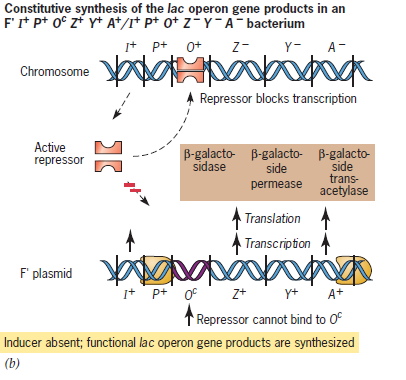 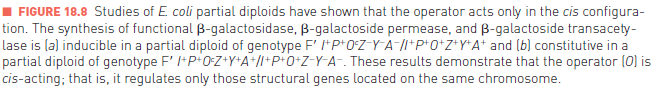 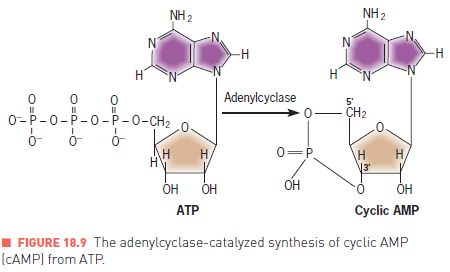 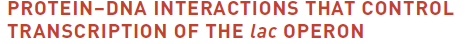 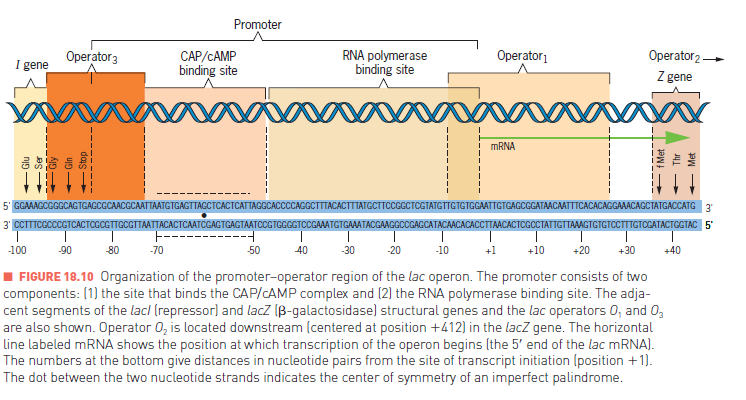 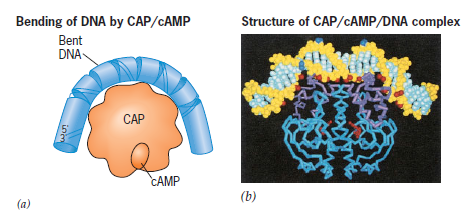 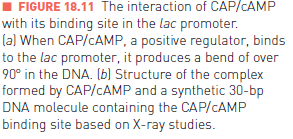 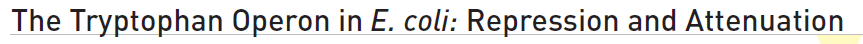 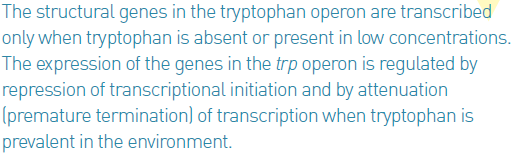 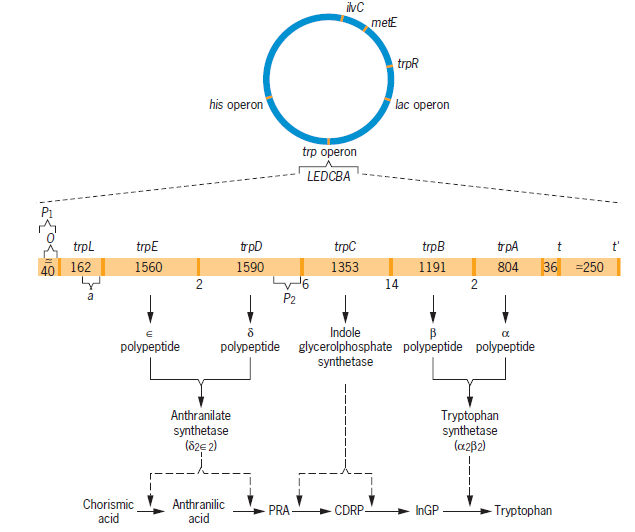 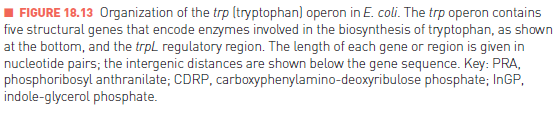